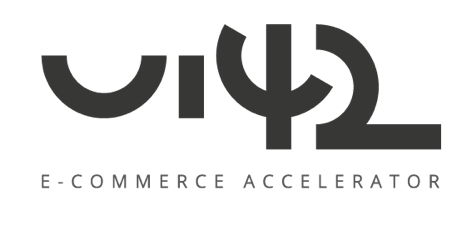 E-commerce riešenia a funkcie,Ktoré vám prinesú viac peňazí
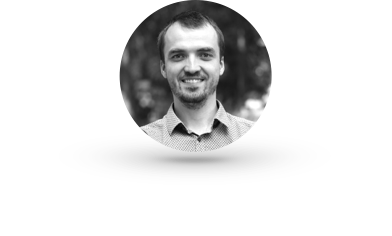 Peter Jakuš
Product Manager - BUXUS
Analytics lead
Kto to pred vami stojí?
V minulom tisícročí
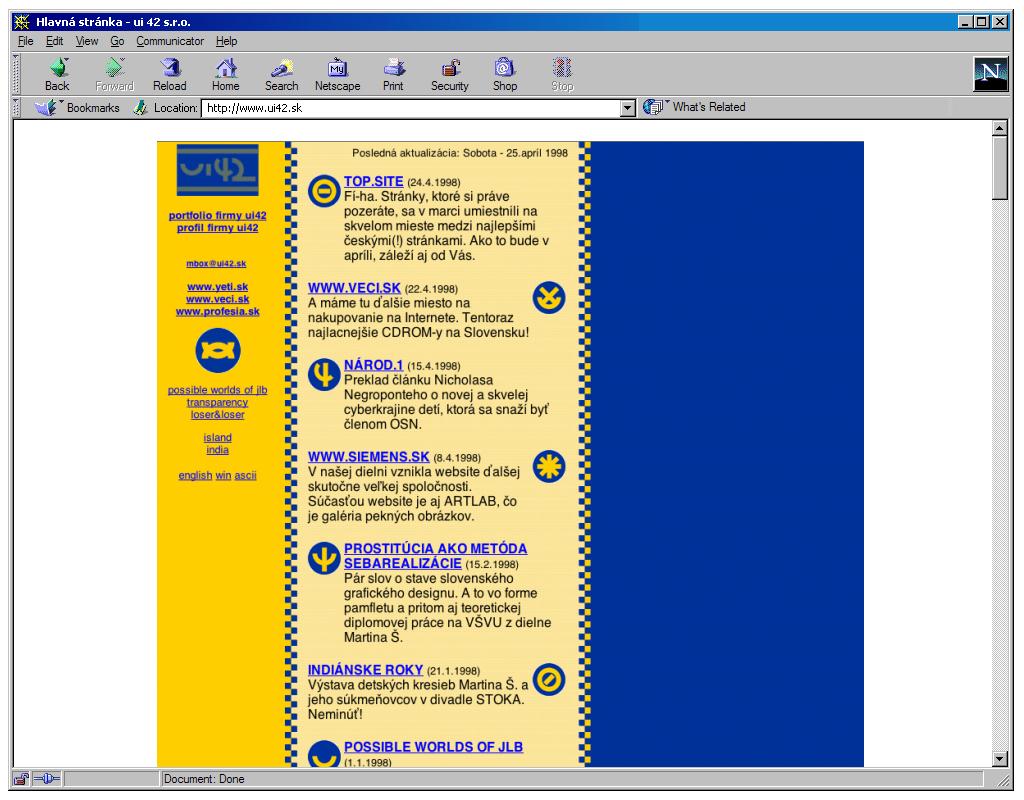 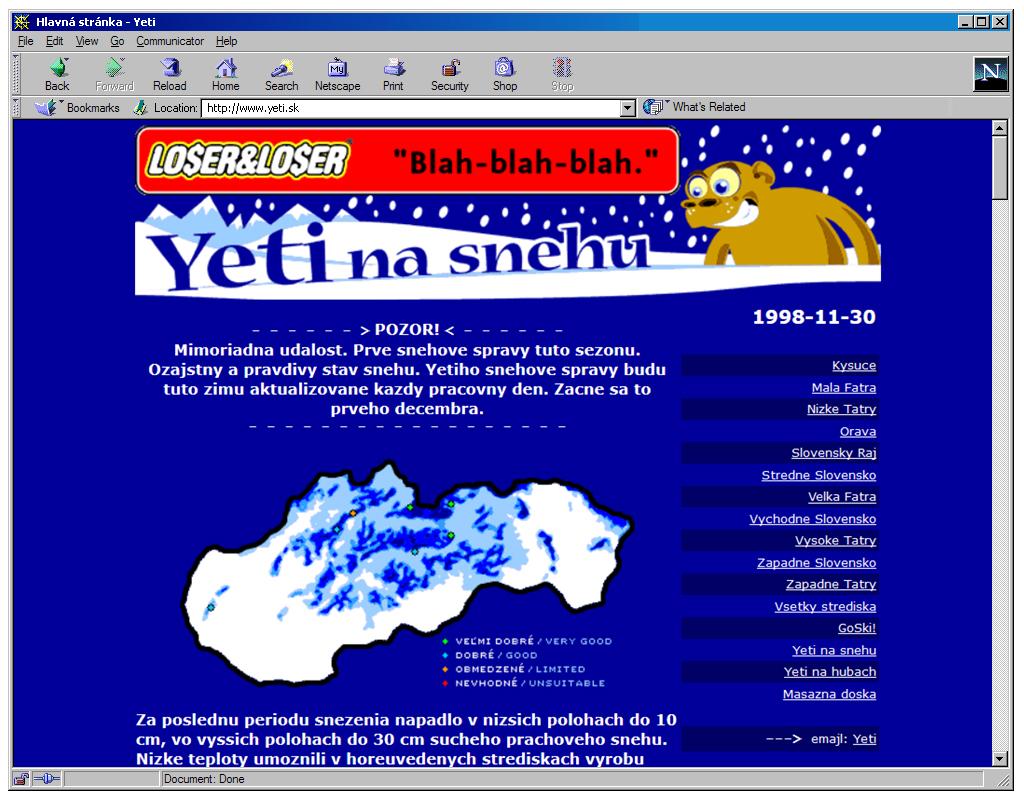 Prvý blog z našej dielne - 1998
Ako prví sme skriptom generovali online mapu s informáciami z e-mailu z lavínového strediska z Jasnej - 1997
V minulom tisícročí
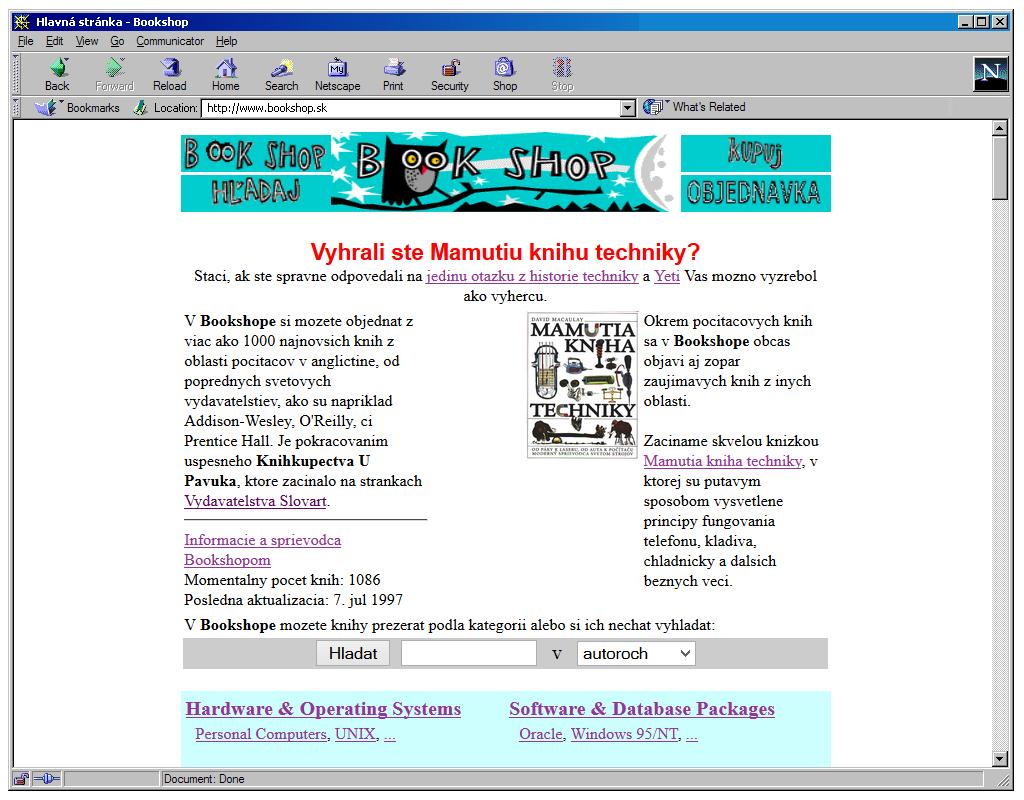 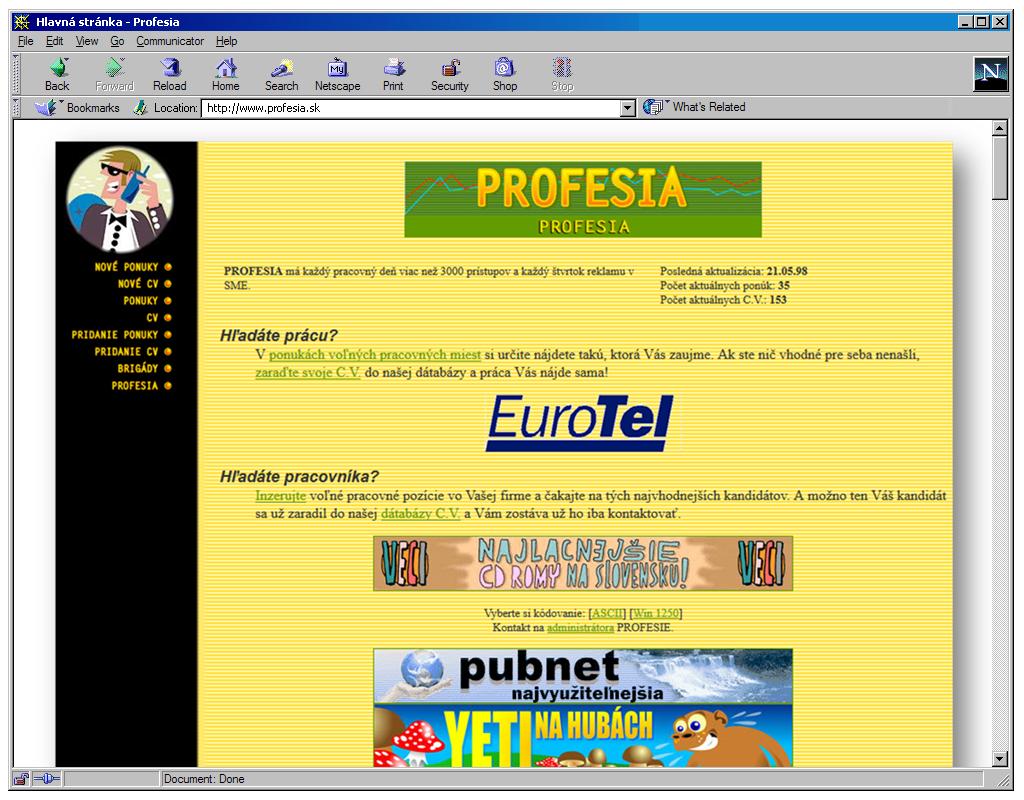 Vybudovali sme portál profesia.sk - dnes najväčší a najúspešnejší na Slovensku - 1997
Prvý e-commerce projekt bookshop.sk na online predaj zahraničnej odbornej literatúry - 1998
V minulom tisícročí
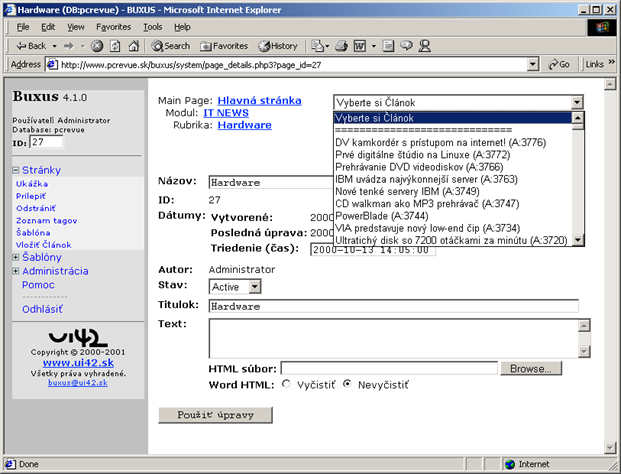 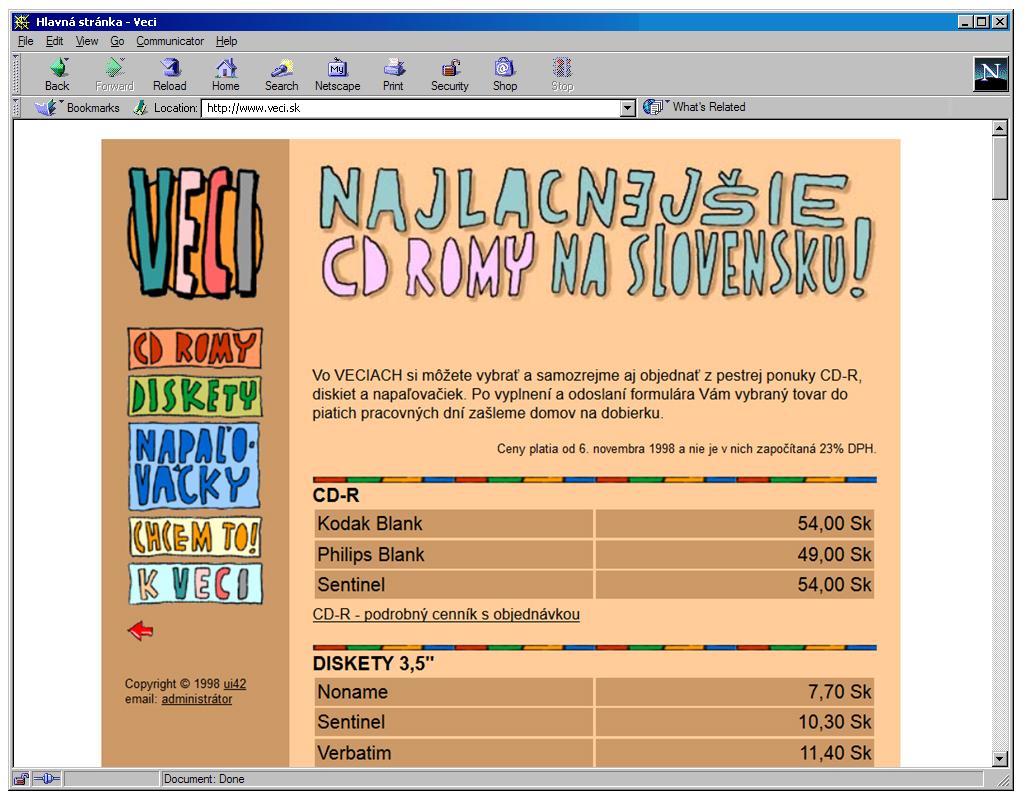 Prvý provízny obchod veci.sk - 1999
Prvá inštalácia Buxusu part.cz - 1999.
Rok 2017														One stop shop for your online business acceleration
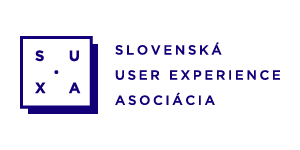 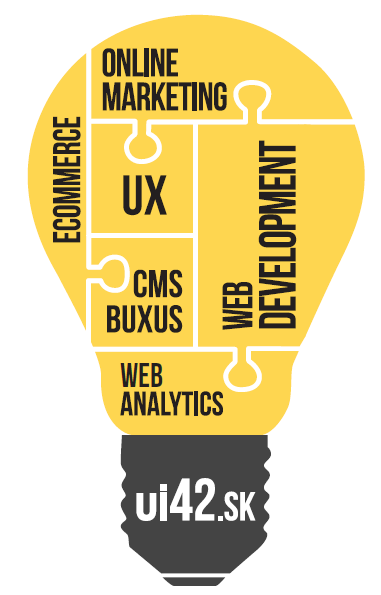 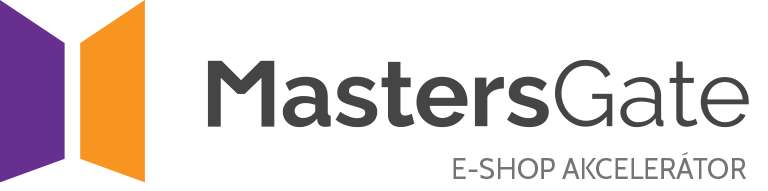 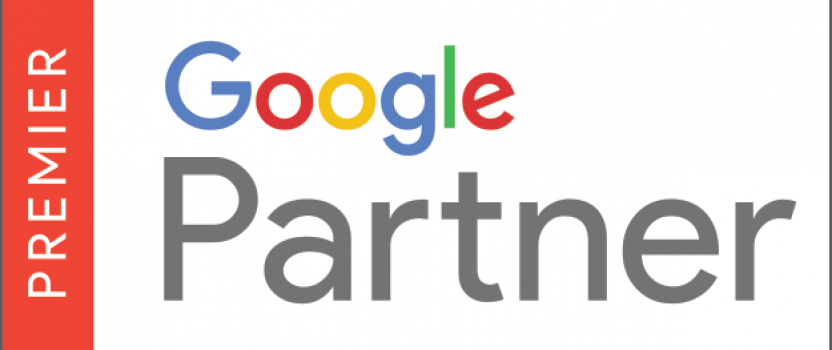 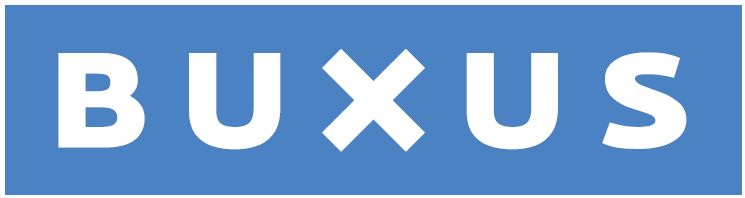 [Speaker Notes: JA:
BUXUS
Projektový manažér
MastersGate
We

Skusenosti z tendrov - klienti ktori uz sa popalili
Tendruju veci ktore nepotrebuju
Rozhovory so zacinajucimi a rastucimi eshopmi (EA1)
Uspesne a nie az tak uspesne vyvojove projekty (klient dostal to co objednal v dobrej kvalite ale nezaraba)]
Aké e-commerce funkcie vám zarábajú?
Novinky, ktoré konkurencia ešte nemá?
Známe veci, vychytané do dokonalosti?
Podpora vracajúcich sa zákazníkov?
Automatizácia, ktorá šetrí čas vašim ľuďom?
Zarábať vám môže len to, čo
teraz
naplno
využívate!
MVPMinimum Viable Product
[Speaker Notes: Nie je to o kvalite ale o rozsahu. Nechcete vybudovat auto bez dveri a volantu. Chcete bicykel.]
Začnite v malom a pridávajte postupne
Základ:
Pohodlný nákup
Starostlivosť o zákazníka
Rýchla a lacná doprava 
Prilákať zákazníkov
Na zváženie:
Platobné brány
Žiadna registrácia (ani povinné prihlásenie)
Dopravné možnosti (a pohodlný výber)
Starostlivosť o zákazníka (online chat, poradňa, obrázky, popisy, články...)
Tovar skladom
[Speaker Notes: Žiadna registrácia (Dedoles nútil ludi sa prihlasit alebo pouzit iny email)]
Čo naozaj potrebujete v MVP
Vernostný systém?
Prepojenie na skladový / účtovný softvér?
Darčekové poukážky?
Množstevné zľavy?
Import produktov?
Celú šírku budúceho portfólia?
Web?
Čo viac
Rýchlosť
Ovplyvňuje UX aj SEO
Určiť minimá a targety
Merať celkový trend a nadpriemerne pomalé stránky
Merať presnejšie(https://developers.google.com/analytics/devguides/collection/analyticsjs/field-reference#siteSpeedSampleRate)
Rýchlosť bude meraná cez Google Analytics (vzorka "Site speed sample rate" sa zvýši zo štandardných 1% na desiatky percent, ideálne až 100 %, ak je to možné)
Page load time - 85% návštev do 7 sekúnd - spolu za kalendárny mesiac
Document interactive time - 85% do 5 sekúnd - spolu za kalendárny mesiac
Avg.Redirection time, Avg. Domain Lookup Time, Avg, Server Connection Time, Avg. Server Response Time, Avg. Page Download Time - súčet mesačných priemerov týchto hodnôt do 1 sekundy
SSL (https://)
Bezpečnosť (a dôveryhodnosť)
SEO
Niekedy aj rýchlosť
Navigácia
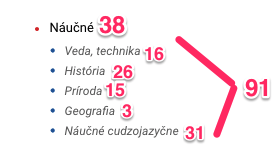 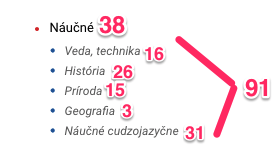 “Overcategorization”
Flexibilita pre marketérov 
Navigácia ako nástroj marketingu
NAVIGÁCIADynamické kategórie
E-shop odzrkadľuje hierarchický katalóg...
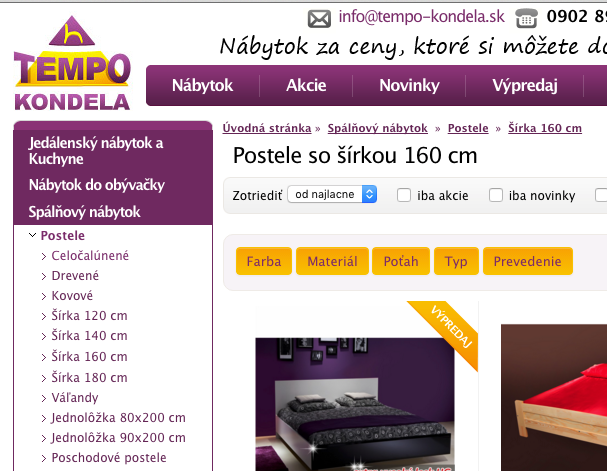 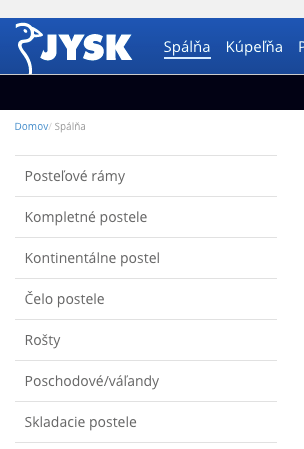 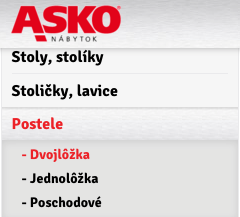 ...ale zákazníci hľadajú inak
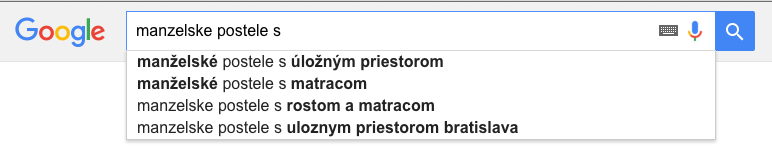 Dynamické kategórie
umožňujú rýchlo reagovať na vývoj na trhu a správanie zákazníkov
bez zásahu programátora
pomáhajú akvizícii (pri SEO aj PPC kampaniach)
aj konverzii
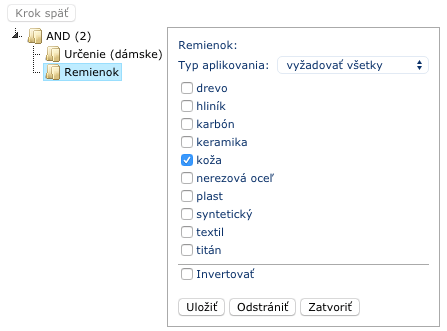 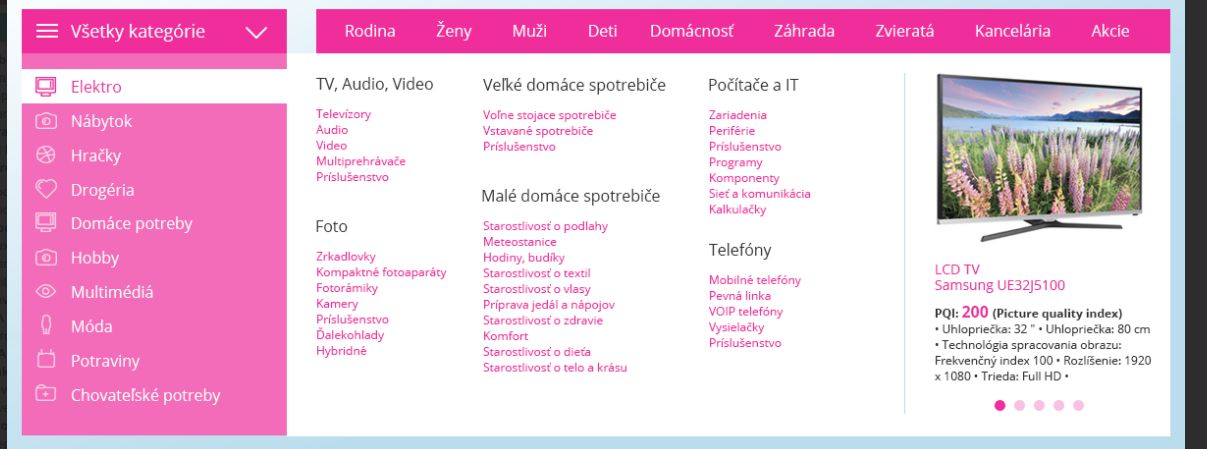 NAVIGÁCIAEvolúcia fazetového filtruPorovnanie nášho filtru (číslo 4) s inými e-shopmi
1 Zle použiteľný filter
Reálny príklad z cudzieho webu - nie je z dieľne ui42
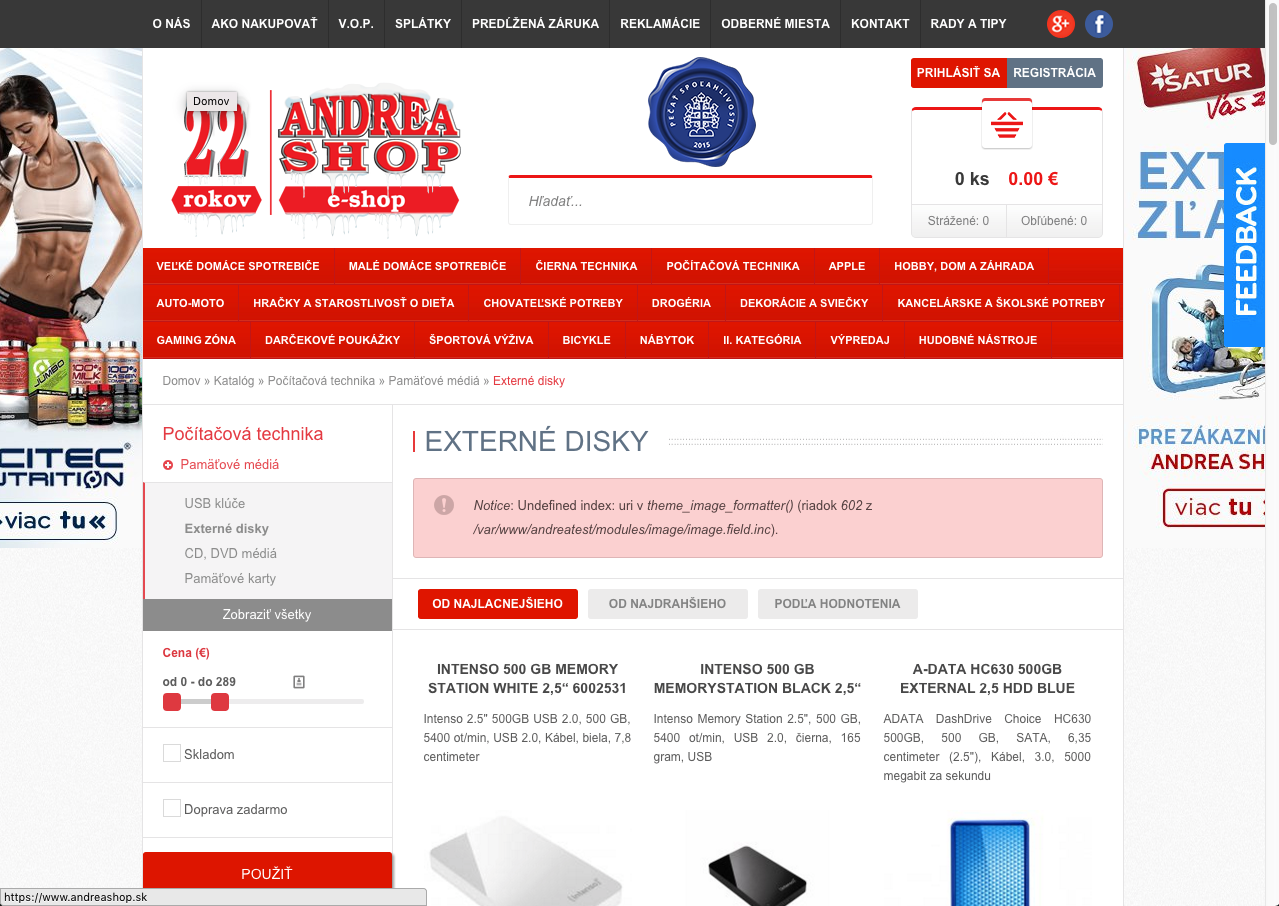 technické chyby
treba klikať “Použiť” - je to pomalšie a zle viditeľné
2 Lepší filter, ale stále to nie je ono
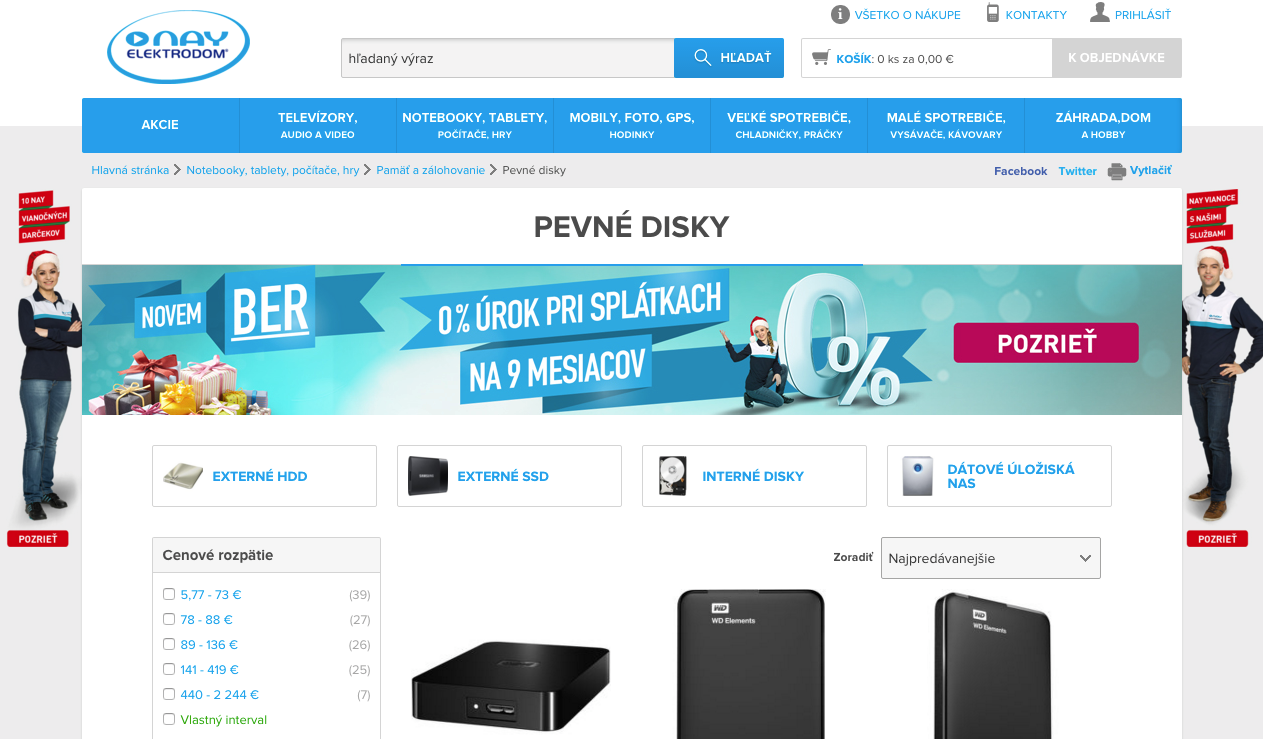 Reálny príklad z cudzieho webu - nie je z dieľne ui42
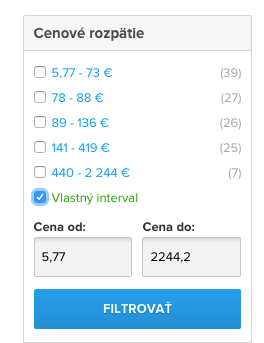 ťažkopádne nastavenie rozpätia
3 Filter slúži tiež ako cieľ PPC kampane
Reálny príklad z cudzieho webu - nie je z dieľne ui42
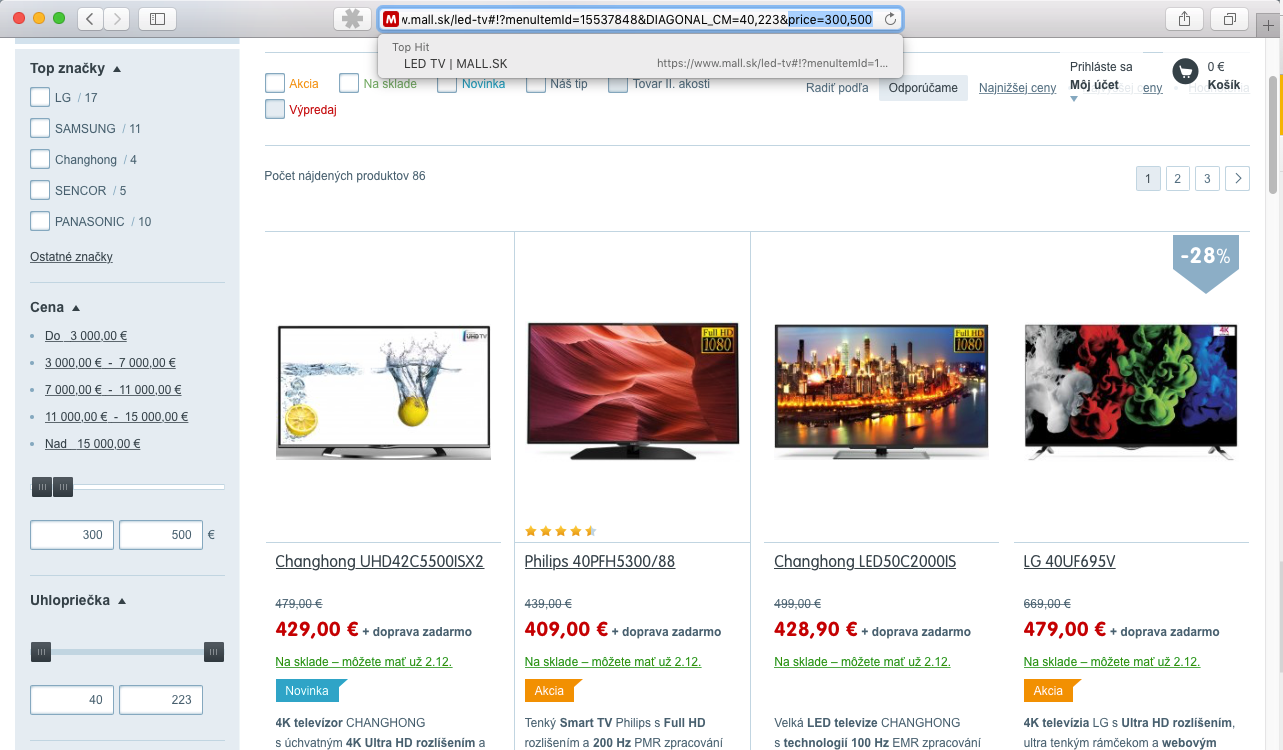 Zvolený filter sa dá použiť ako cieľová stránka pre Adwords kampane.Napríklad “LED televízory do 500 eur”
Úzke cielenie kampaní zvyšuje ich efektivitu a ziskovosť
4 Filter ako cieľ pre SEO
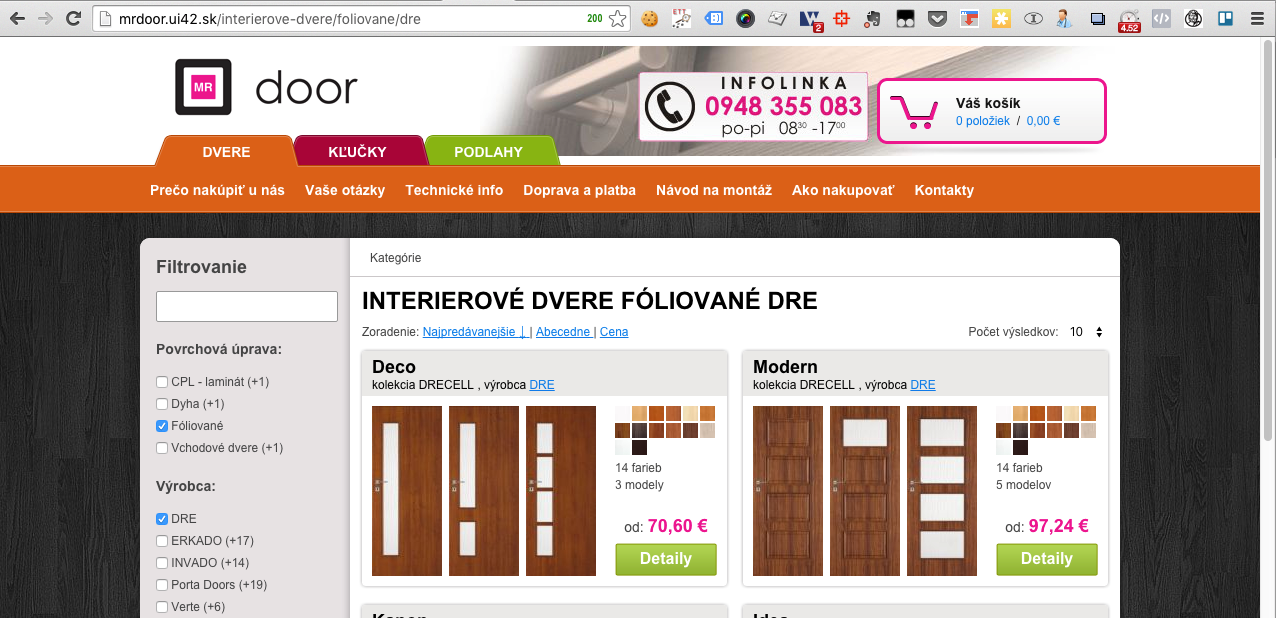 Na základe filtru sa generuje URL, ktorej rozumie Google aj človek
Okrem URL sa generujú ďalšie prvky dôležité pre SEO (H1 nadpis, meta description...)
Kvalitný fazetový filter
Podporí SEO > akvizícia
Podporí platené kampane > akvizícia
Pomôže zákazníkovi rýchlo nájsť, čo hľadá > konverzia
Pri zoraďovaní zohladní ziskovosť > zisk
Rozvoj e-shopu vďaka dátam
Dáta, ktoré o produktoch e-shopy bežne vedia
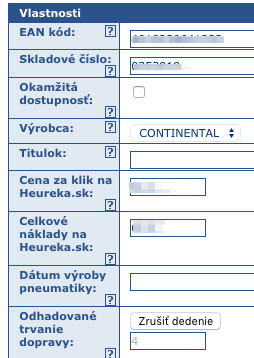 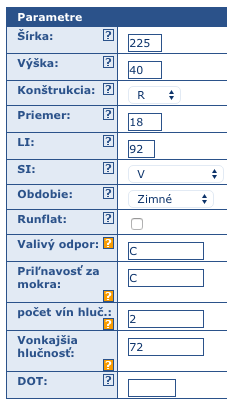 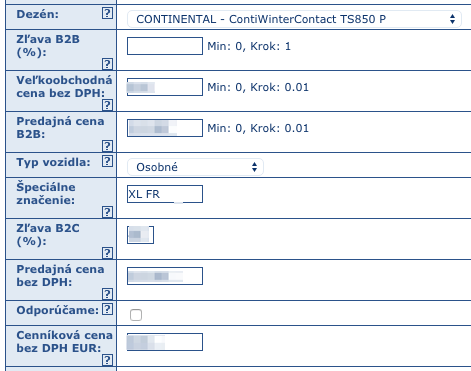 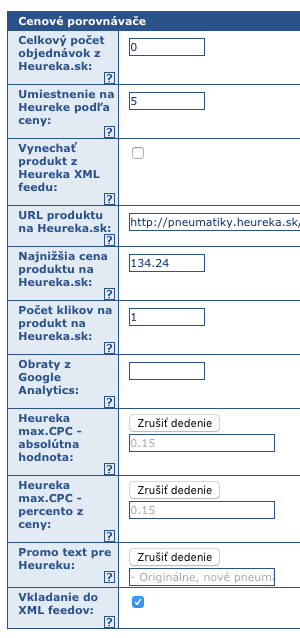 [Speaker Notes: máme toho veľa]
Dáta, ktoré marketérom dá “bežný” eshop
Pri impresii produktu,  vložení do košíku
nič

Pri otvorení detailu produktu
Názov stránky (nie produktu)
URL stránky
Pri nákupe
Názov produktu
ID produktu
Cena produktu
[Speaker Notes: ale marketérov musia riadiť kampane čiastočne naslepo]
Dáta, ktoré môžete posielať do GA
Pri  Impresii,			Detaile ,	 	     Vložení do košíku,	     Objednávke & nákupe






Viete posielať všetky želané produktové dáta.
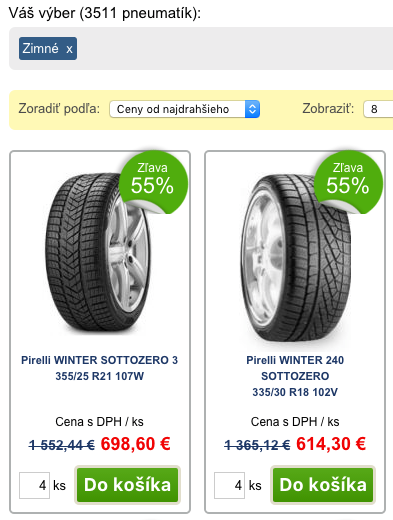 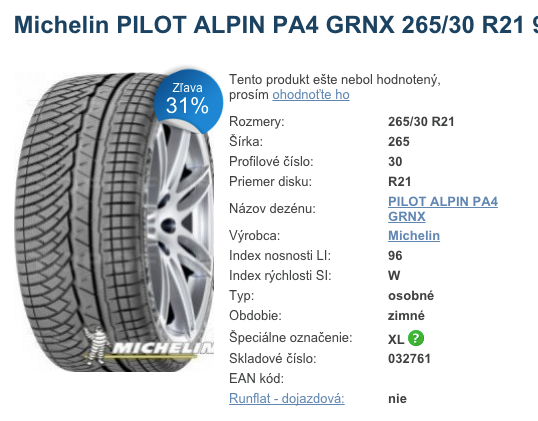 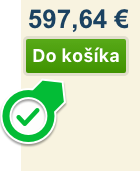 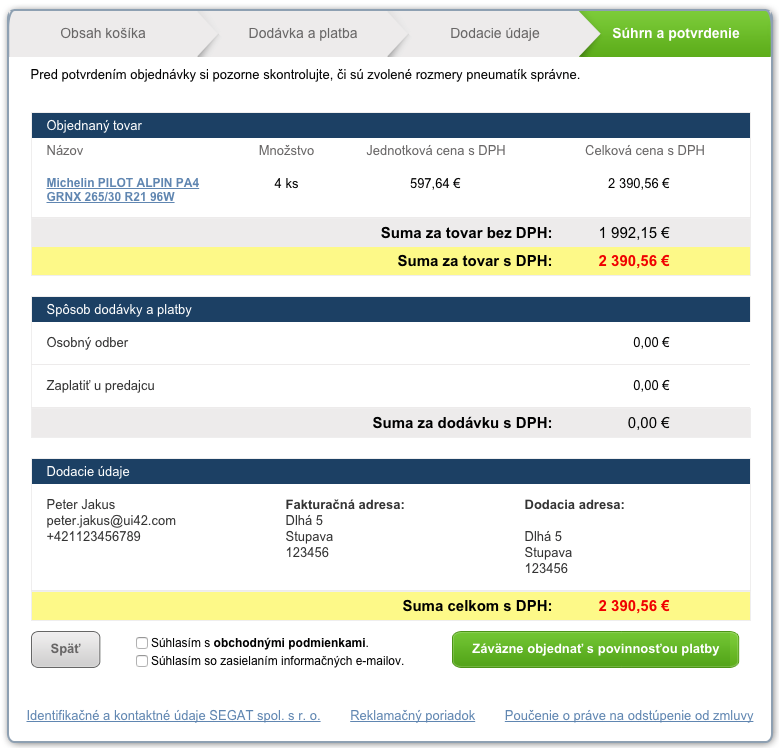 Prínos #1: Reporty o celej nákupnej ceste
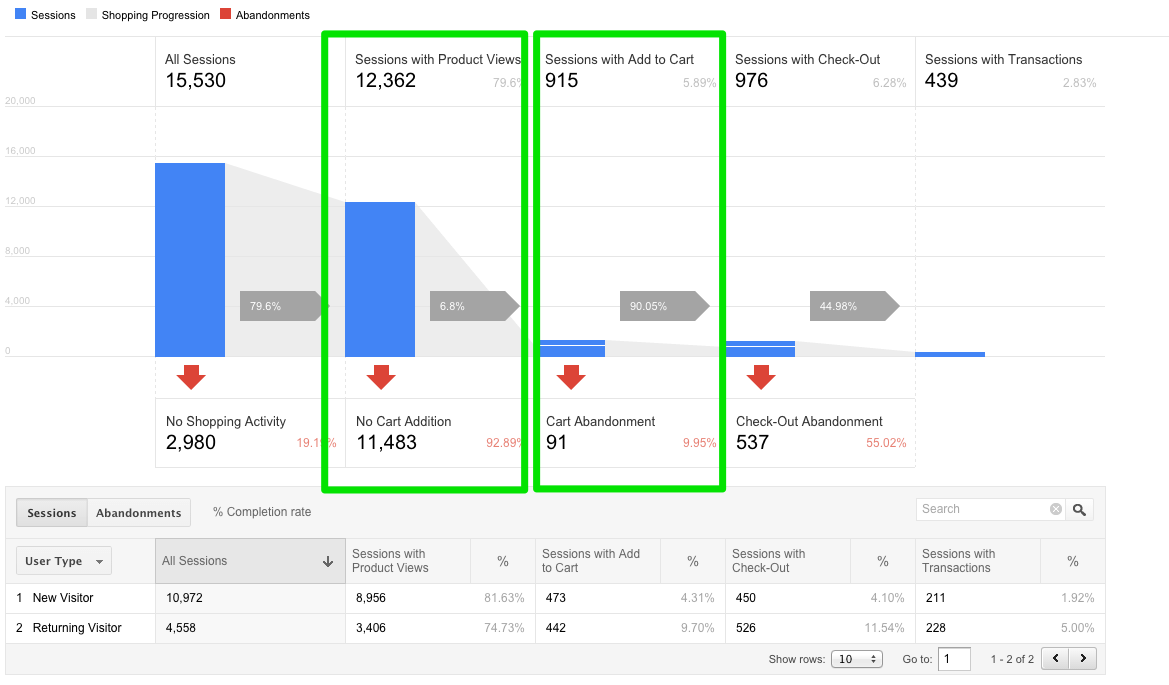 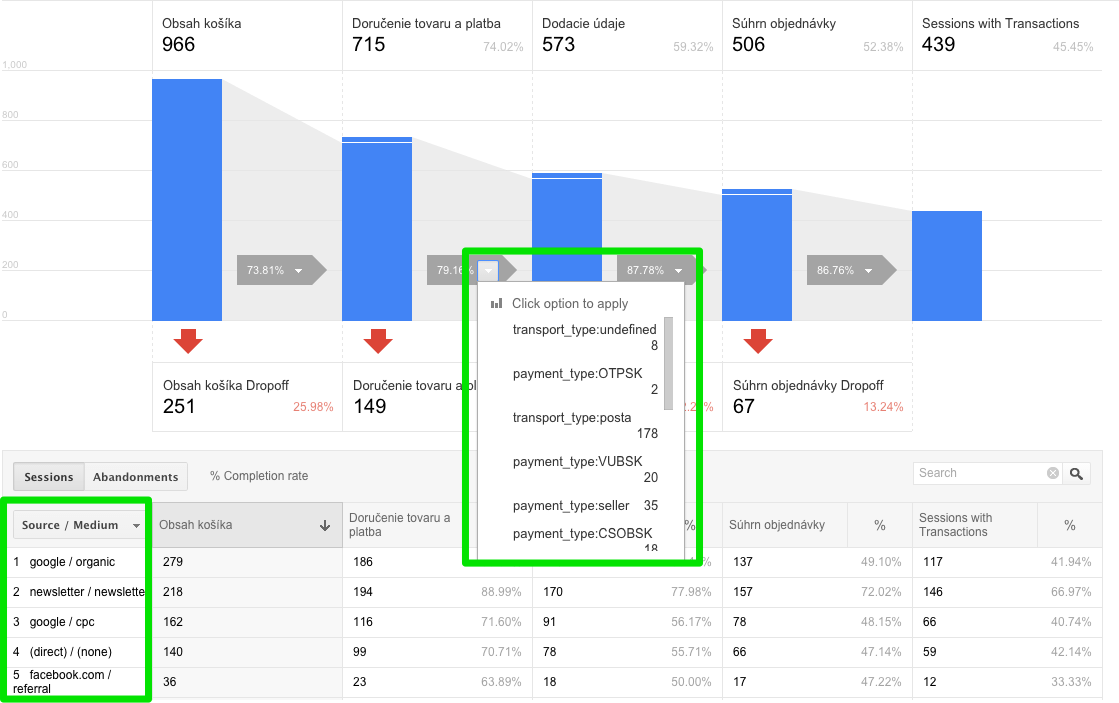 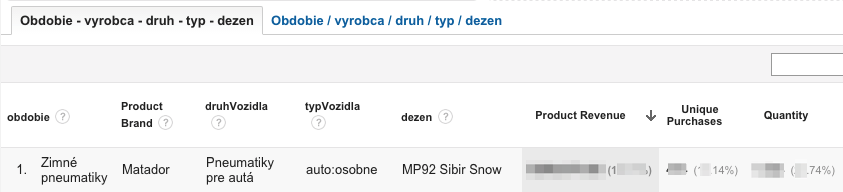 Prínos #2: Dáta pripravené na personalizáciua dynamický remarketing
Keď viete, o čo sa zákazník zaujímal, môžete mu na mieru upraviť cross-sell widgety a remarketingové kampane.
Čím presnejšie dáta systém má, tým lepšie zákazníka zasiahne.
Personalizácia & odporúčacie systémy
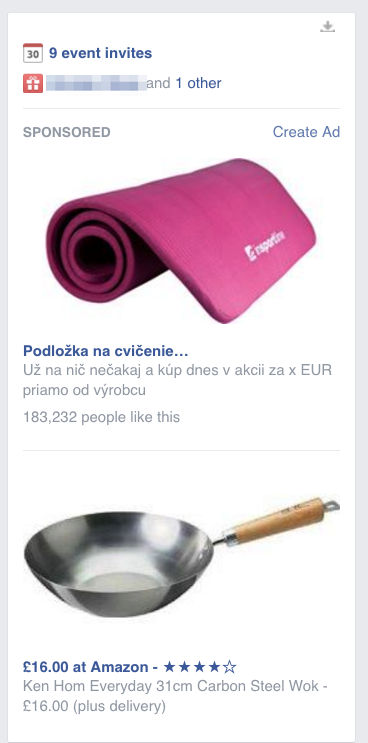 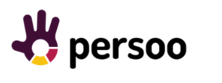 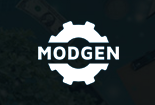 iný systém
Meranie marží
Kampaň1 - obrat 1000 €
Kampaň2 - obrat 800 €

Na ktorú z nich sa oplatí presunúť väčšiu časť budgetu?
marža 20%
marža 40%
Efektivita z PPC prenesená do SEO
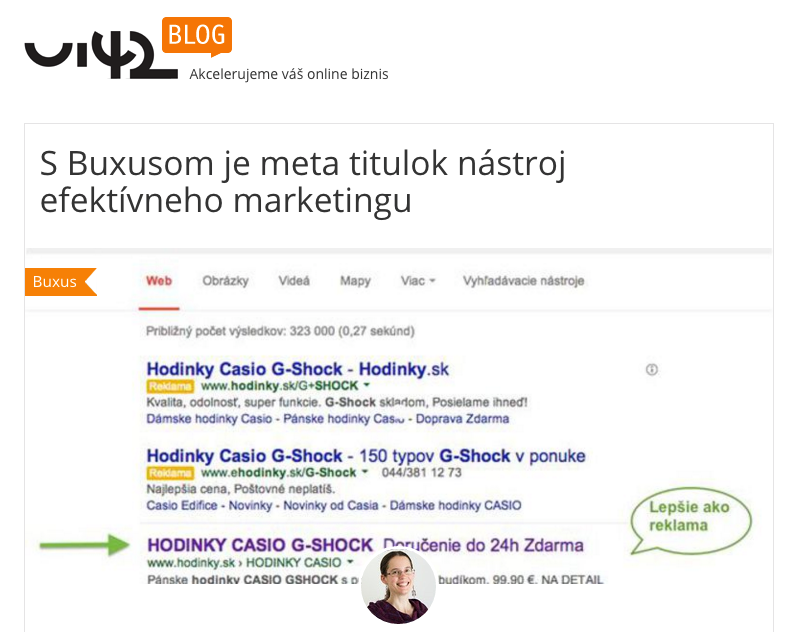 www.ui42.sk/2228
Zvyšovanie zisku
X-sell
Up-sell
Navigácia s ohľadom na predajnosť a zisk
Responzivita
Menu
Filter
Galéria
Prehľad o šírke portfolia pri prescrollovaní homepage
Prehľad v kategórii produktov
[Speaker Notes: Zajo]
Navigácia
Responzivita
Dáta
SEO
X-SELL
Riešte rýchlosť
a prejdite na https://
Nestavajte pamätníky! Začnite v malom, pridávajte postupne.
Digitálna garáž
www. digitalnagaraz.sk
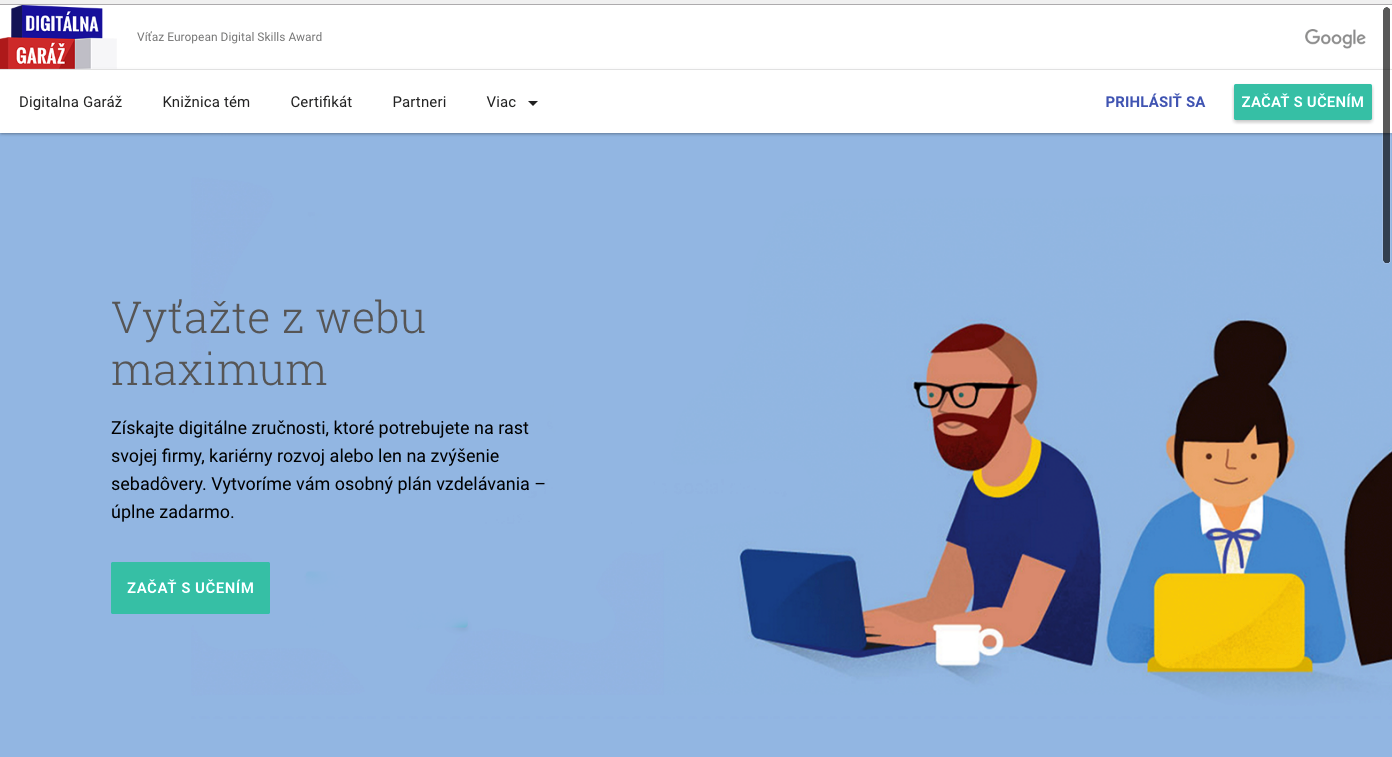 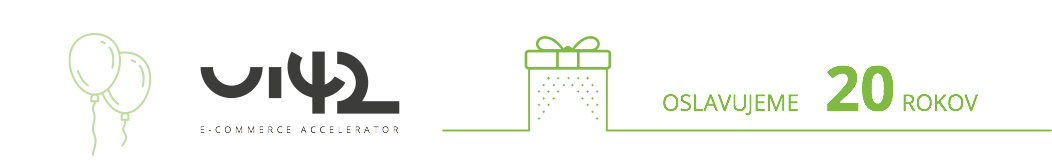 Ďakujem za pozornosť
peter.jakus@ui42.com
sales@ui42.com
kariera@ui42.com
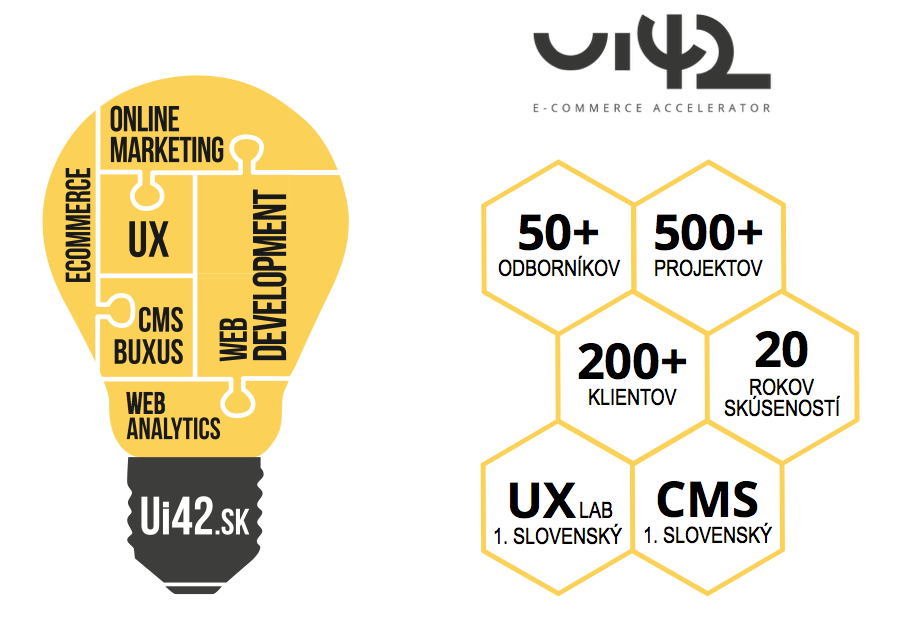